Statisztikai eszközök a multimédiás kurzuselemek hatékonyságának elemzésére
T. Nagy Judit
tnagy.judit@gmail.com
új oktatási módszerek, videó
szükséges a hatékonyság ellenőrzése

az előadás első része a kurzusrészvételi adatok gyűjtésének módjaival foglalkozik, a második rész a gyűjtött adatok statisztikai elemzését mutatja be
A Moodle saját statisztikai rendszere
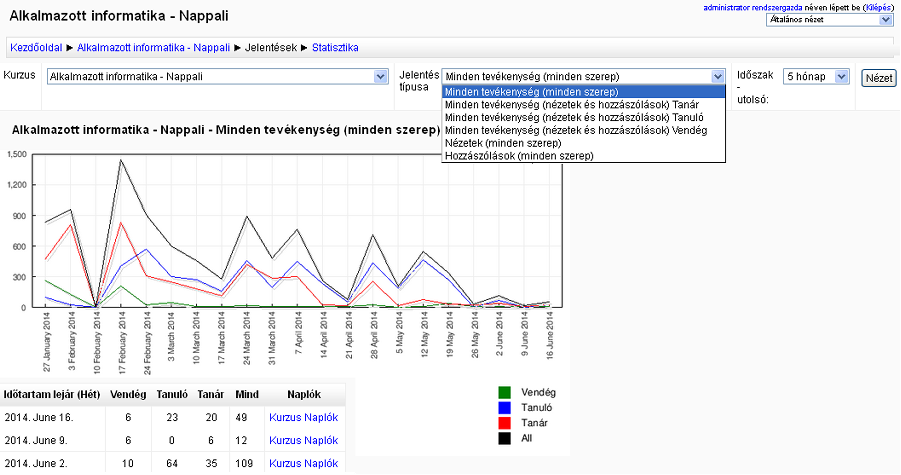 Moodle napló
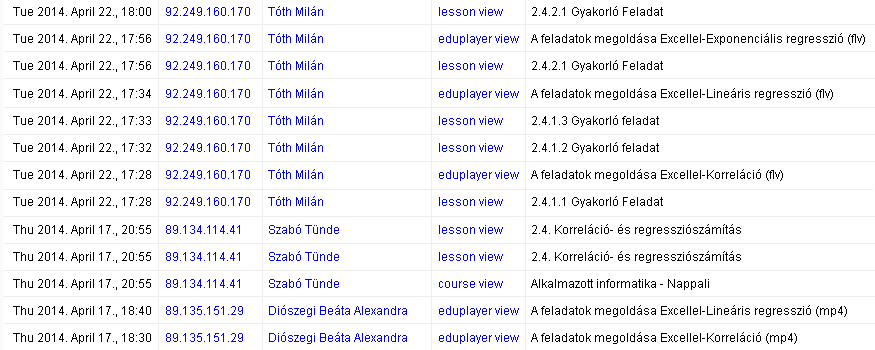 Moodle adatbázis táblái
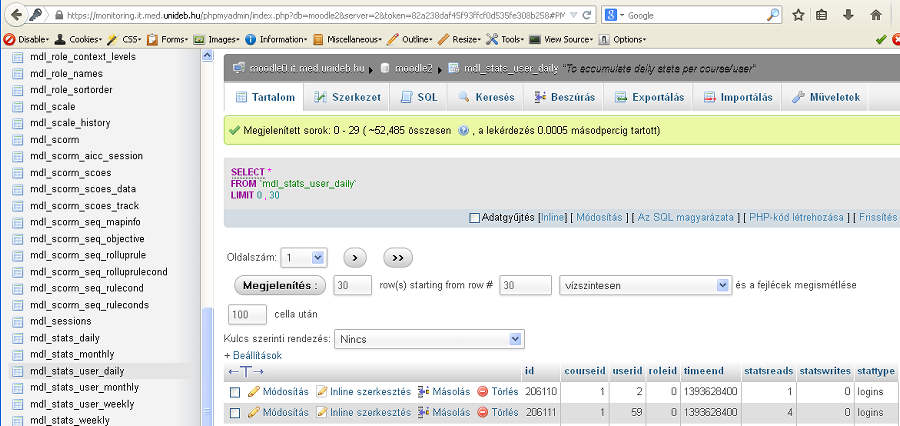 Statisztika (Graph Stats) blokk
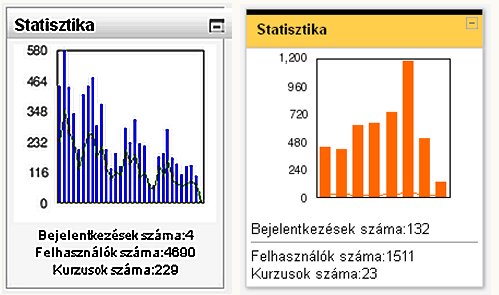 Google Analytics
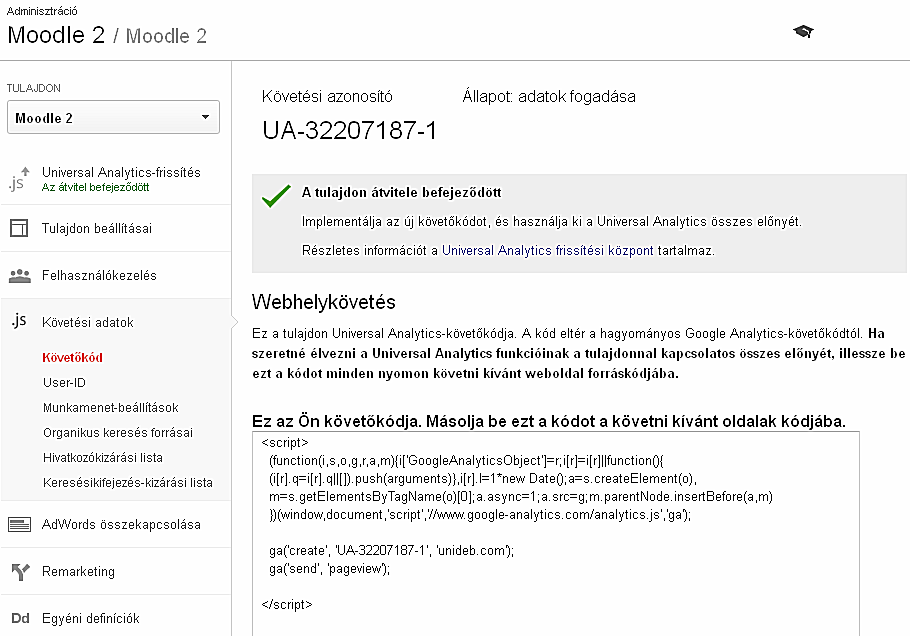 Google Analytics
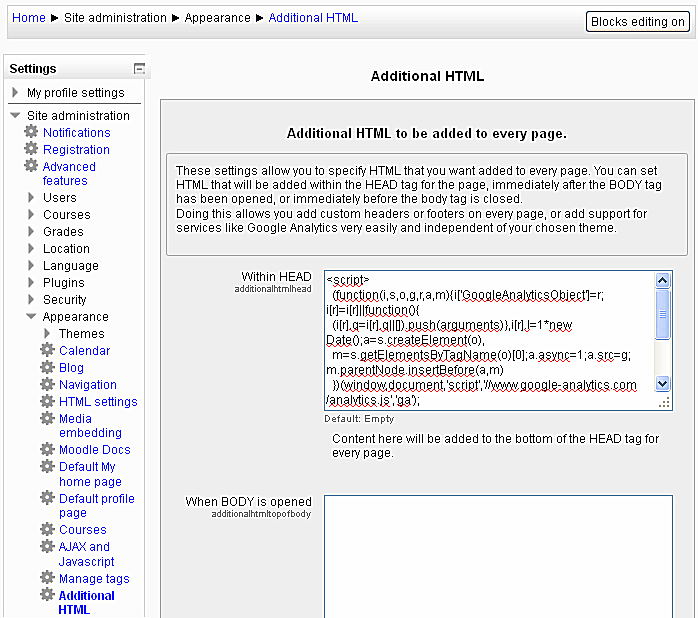 Moodle plugin: Google Analytics
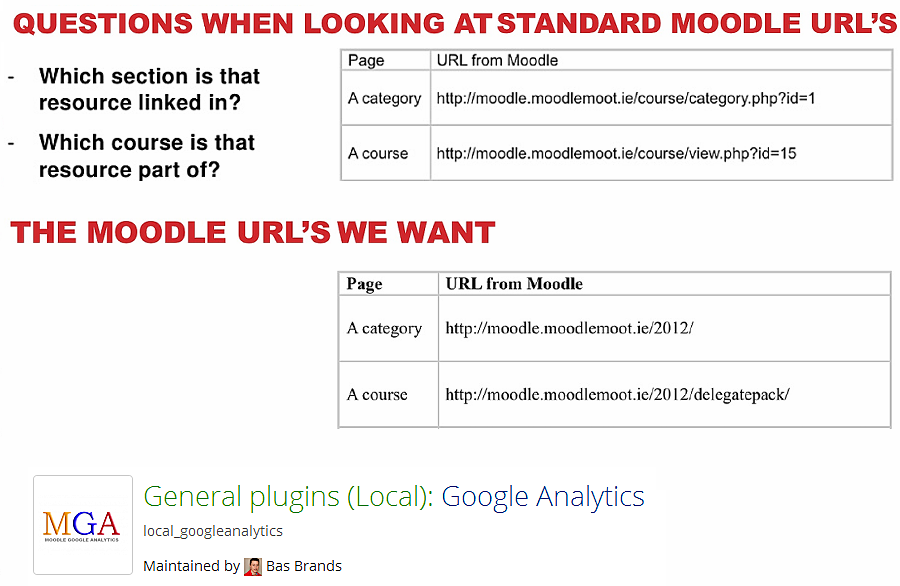 GA - Dimenziók és mutatók
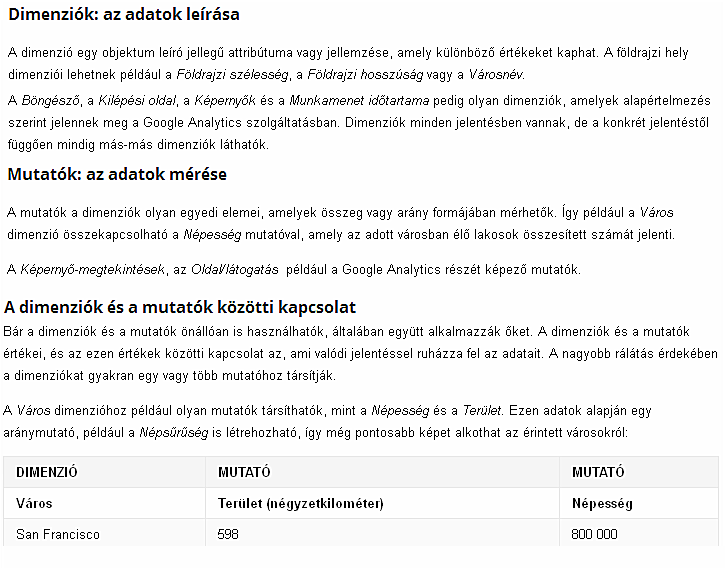 GA - Dimenziók és mutatók
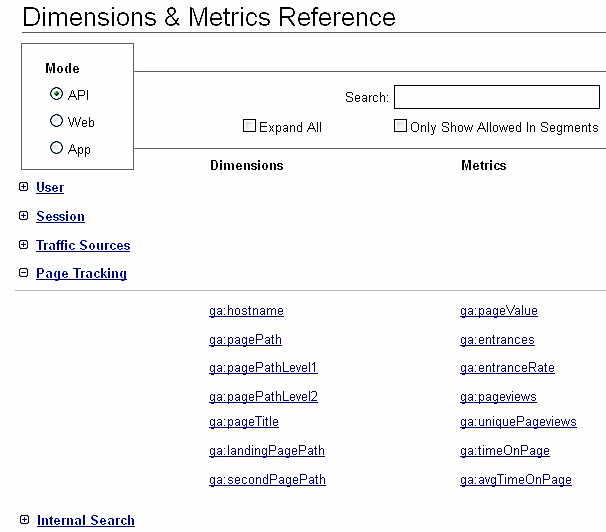 GA – eduplayer szűrő
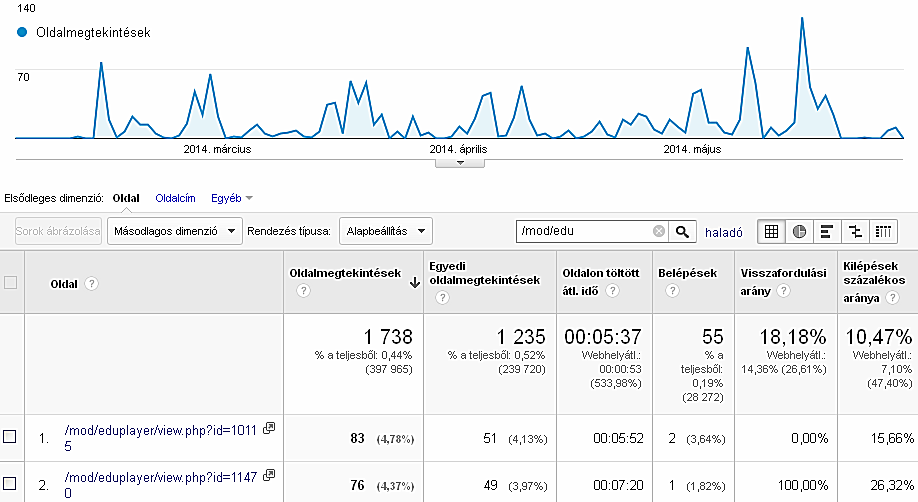 GA – eduplayer szűrő
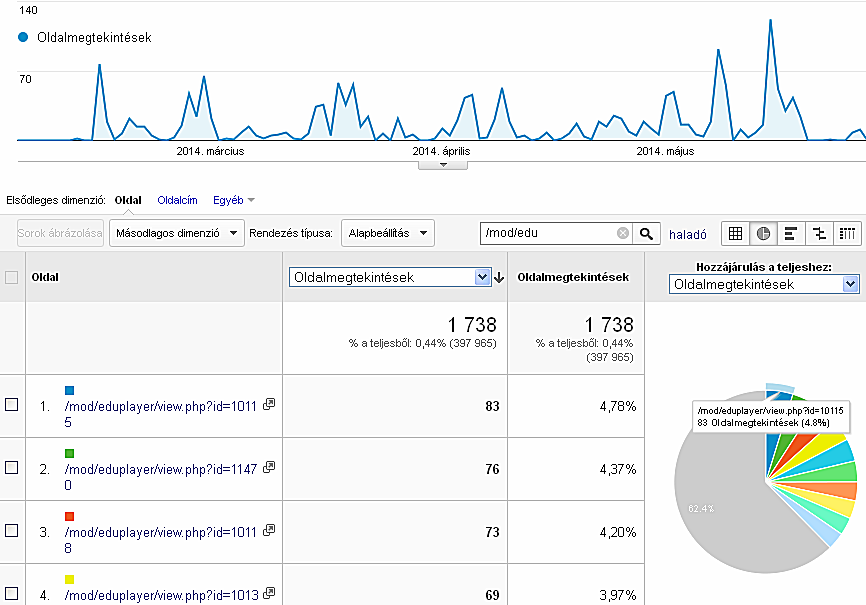 Excellent Analytics plugin for Microsoft Excel
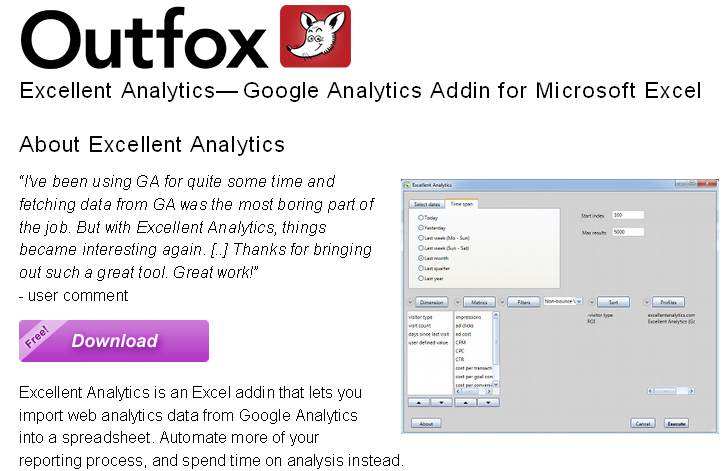 Excellent Analytics plugin for Microsoft Excel
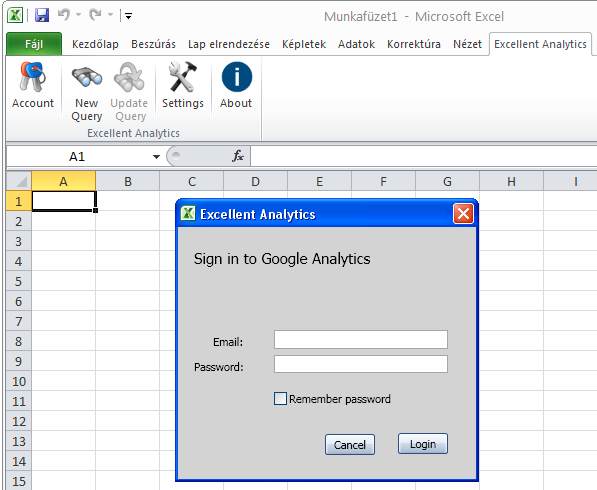 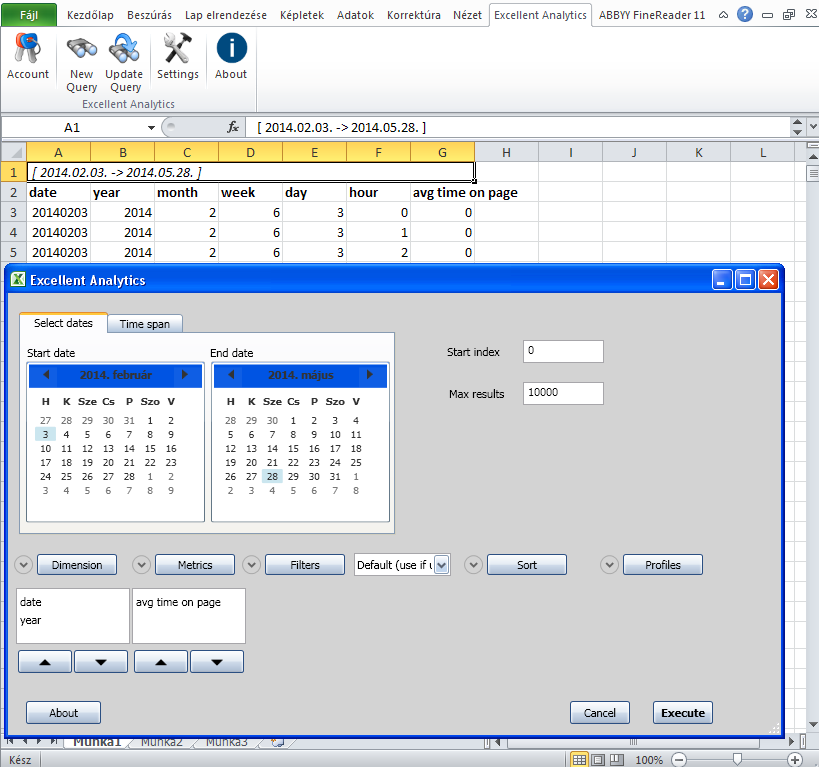 Google Analytics Tools - Query Explorer
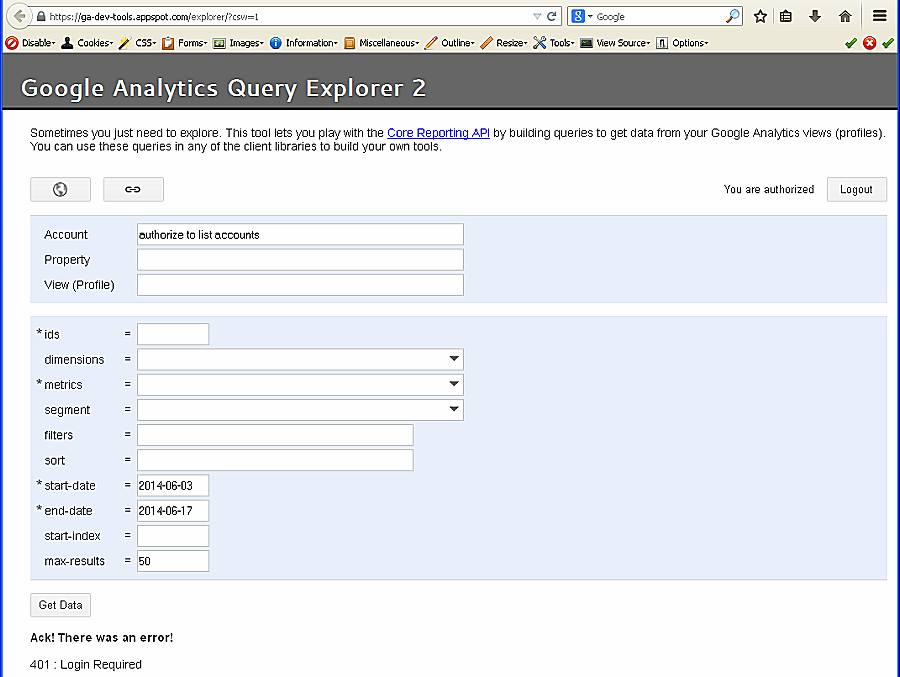 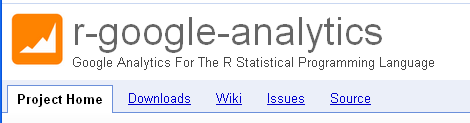 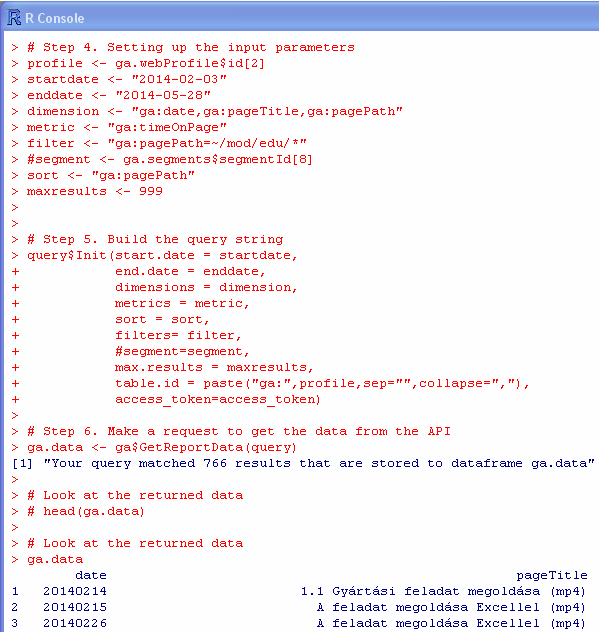 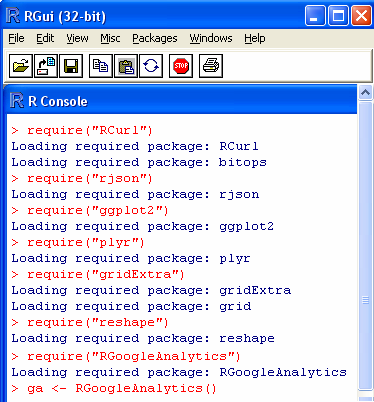 Adatból információ
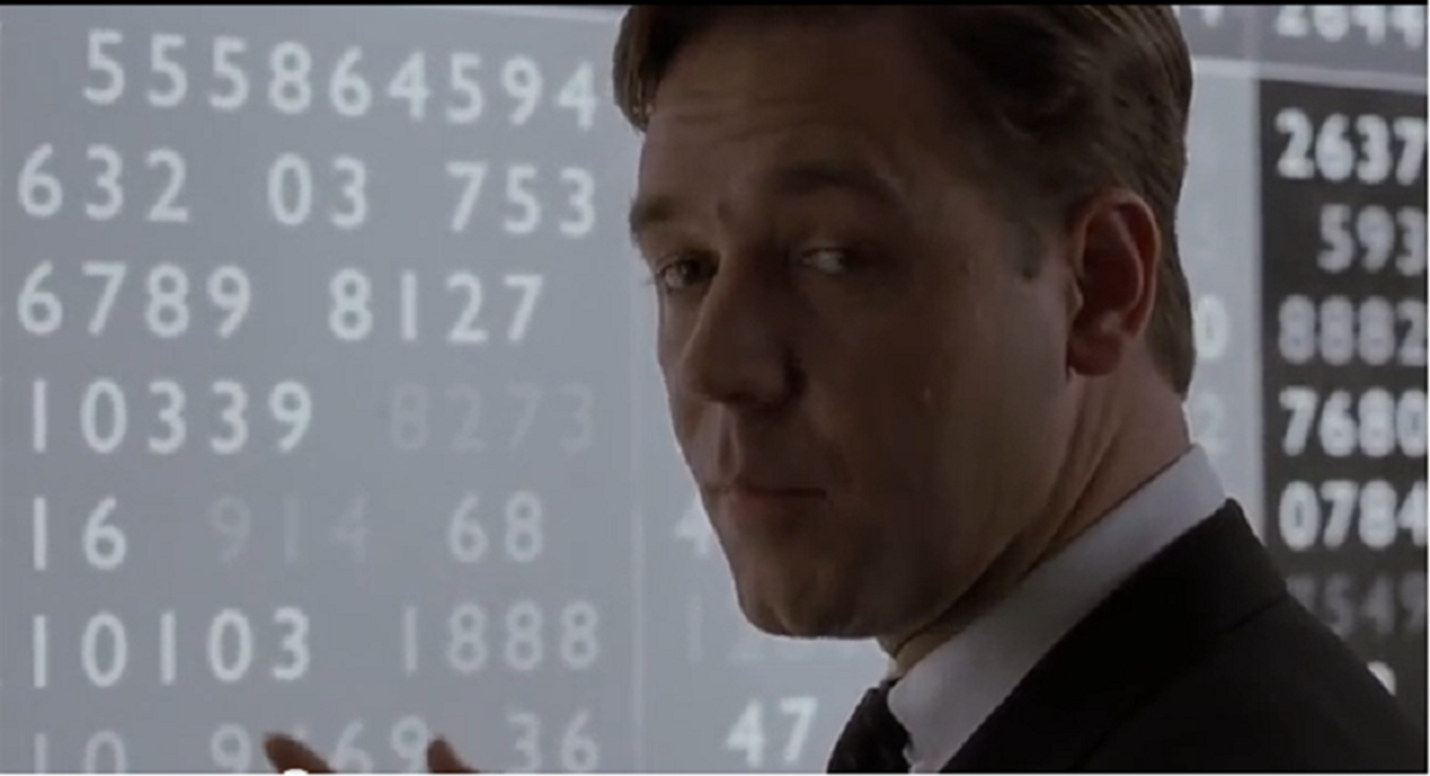 Elemzések előkészítése
A kurzus felépítése (kurzuselemek)
Leckék (videók)
Beadandó feladatok
Tesztek
Chat
Fórum
Időpontok figyelembe vétele
Kurzselemek megjelenése
Szemeszter időpontjai (órák, beadandó feladatok, ZH-k)
Hallgatói adatok
Létszám, nemek aránya, ...
Vizsgálati célok
A kurzuselemek értékelése
Visszajelzés az tananyag készítőnek
Visszajelzés az oktatónak
Visszajelzés a hallgatónak
A videók értékelése
A hallagtói viselkedés elemzése
Lehetséges vizsgálatok
Hallgató-kurzuselem interakciók vizsgálata
gyakoriság, időpont, időtartam
Tananyag feldolgozás vizsgálata
Látogatások elemei, útvonal (kezdő- és végpont), hossz, domináns sorozatok, lemorzsolódás,  Látogatások időpontja, gyakorisága
Összefüggések keresése a tanulmányi eredménnyel, véleménnyel, elégedettséggel, egyéb hallgatói jellemzőkkel
Alkalmazott informatika (nappali) – hallgatói kurzustevékenységek
Leadási határidő: 02.21.
Alkalmazott informatika (levelező) – hallgatói kurzustevékenységek
Leadási határiő:
03.19.
Leadási határiő:
03.01.
Oktatási szünet: 04.14-21.
Főiskolai rendezvény:03.24-03.28.
Kurzuselemek nézettsége
Benne 10 tesztkérdés!
Videók értékelése
Videók értékelése
Hallgatói viselkedés elemzése
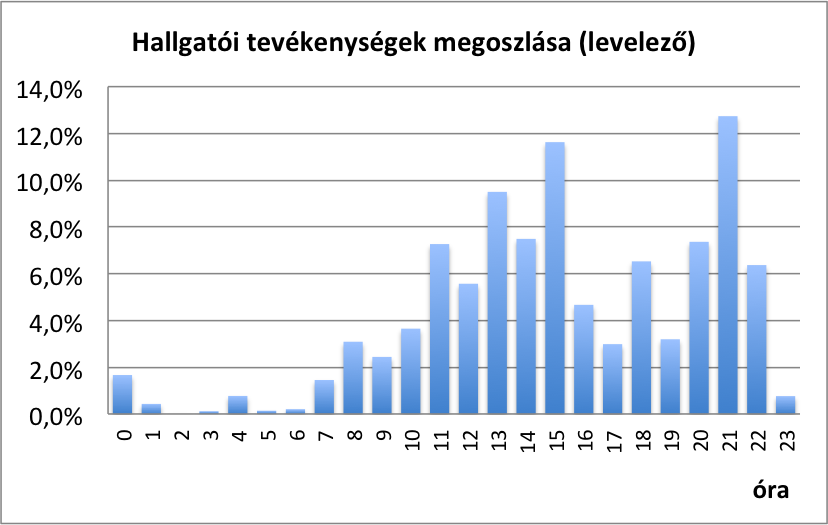 Hallgatói viselkedés elemzése
Féléves osztályzat és kurzustevékenységek számának kapcsolata szoros (R=0,81).
Köszönöm a figyelmet!
tnagy.judit@gmail.com